Reference Letters
Academic & Occupational
Academic Reference
What is it?
If you are planning to apply to any university abroad for an MA or PhD program you will have to provide 2 academic reference letters.

Most likely you will ask a past professor, tutor, or teacher that you have good standing with. 

Sometimes they will write a letter for you, but sometimes they will ask you to write your own and they will review it and sign it.
What should my letters of reference say?
Your letter should describe your academic qualifications, intellectual ability, and strengths as a student. 

This includes intellectual curiosity, research and writing ability, analytical skills, motivation, work ethic, and capacity to think critically and challenge yourself. 

Personal characteristics such as maturity, professionalism, leadership potential, and ability to work with others are also relevant.
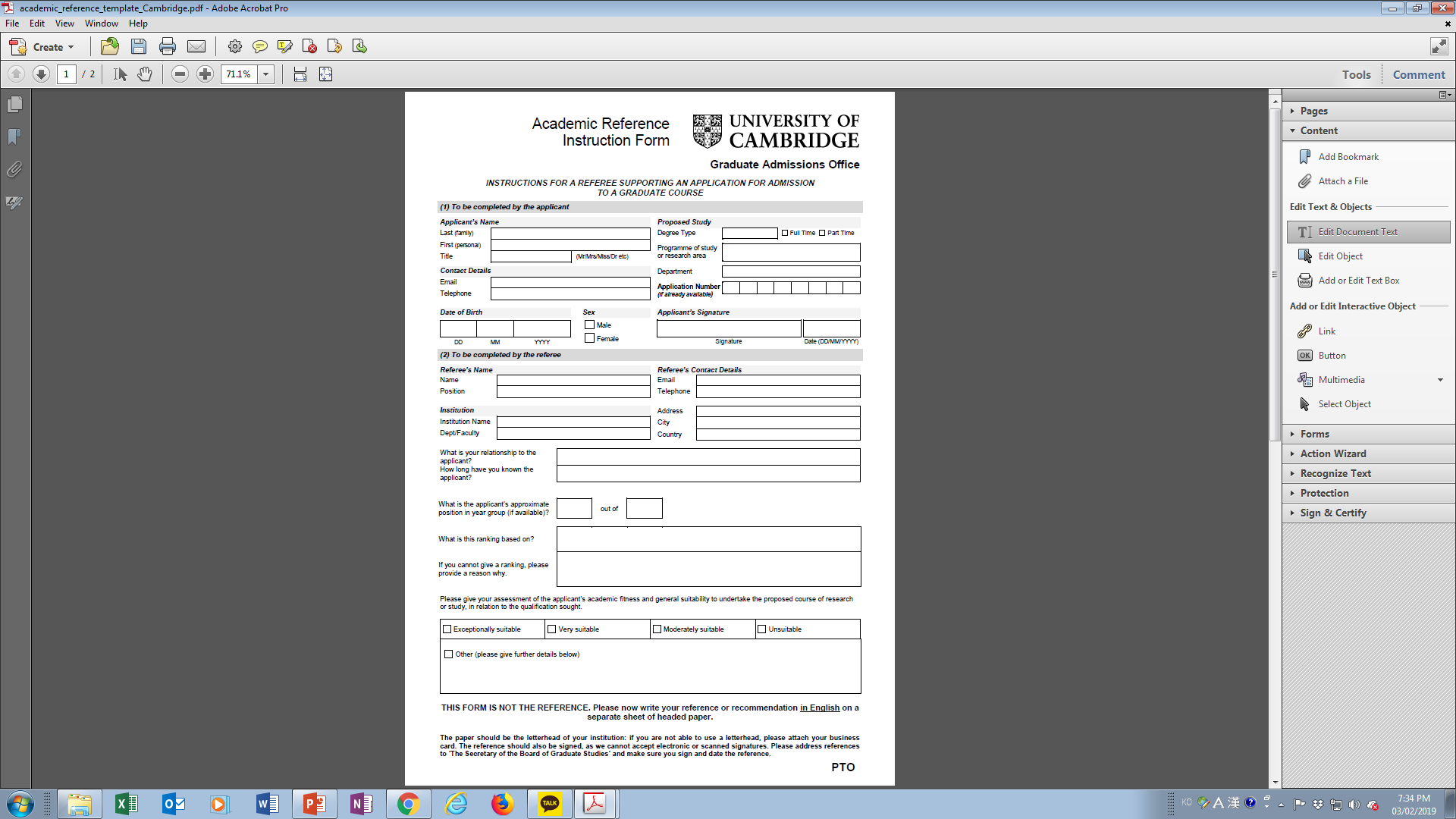 Sample Instruction Form
Self-assessment task
In order to self reflect and self-assess on your current academic standing

Fill out an HUFS academic reference form
Requesting a letter of reference
Tips: Asking for a letter or reference from a professor via email
Send your request 4-6 weeks before the due date ( don’t wait until the last minute)
Choose an appropriate professor
Does the professor know you well?
Did you take more than one class with the professor?
Did you perform well in their class?
Describe what you applying for in detail (program, school, etc.)
Describe why you are applying
Describe what is required for the reference letter ( online form, .pdf, other)
Provide the professor with detailed information about yourself ( courses you took, grades you received, Resume/ CV)
Thank them for taking the time to consider providing a reference letter for you.
Common Mistakes
Don’t assume the professor will be willing to write a letter. 
Sometimes they are simply too busy
Sometimes they may not know you well enough
Sometimes you may not be in good standing with them and they do not want to write a negative reference letter
Don’t take it personal if they deny your request. 
It doesn’t necessarily mean you are a bad person or poor student
Don’t just ask for a reference letter without providing enough details about yourself and what you are applying for
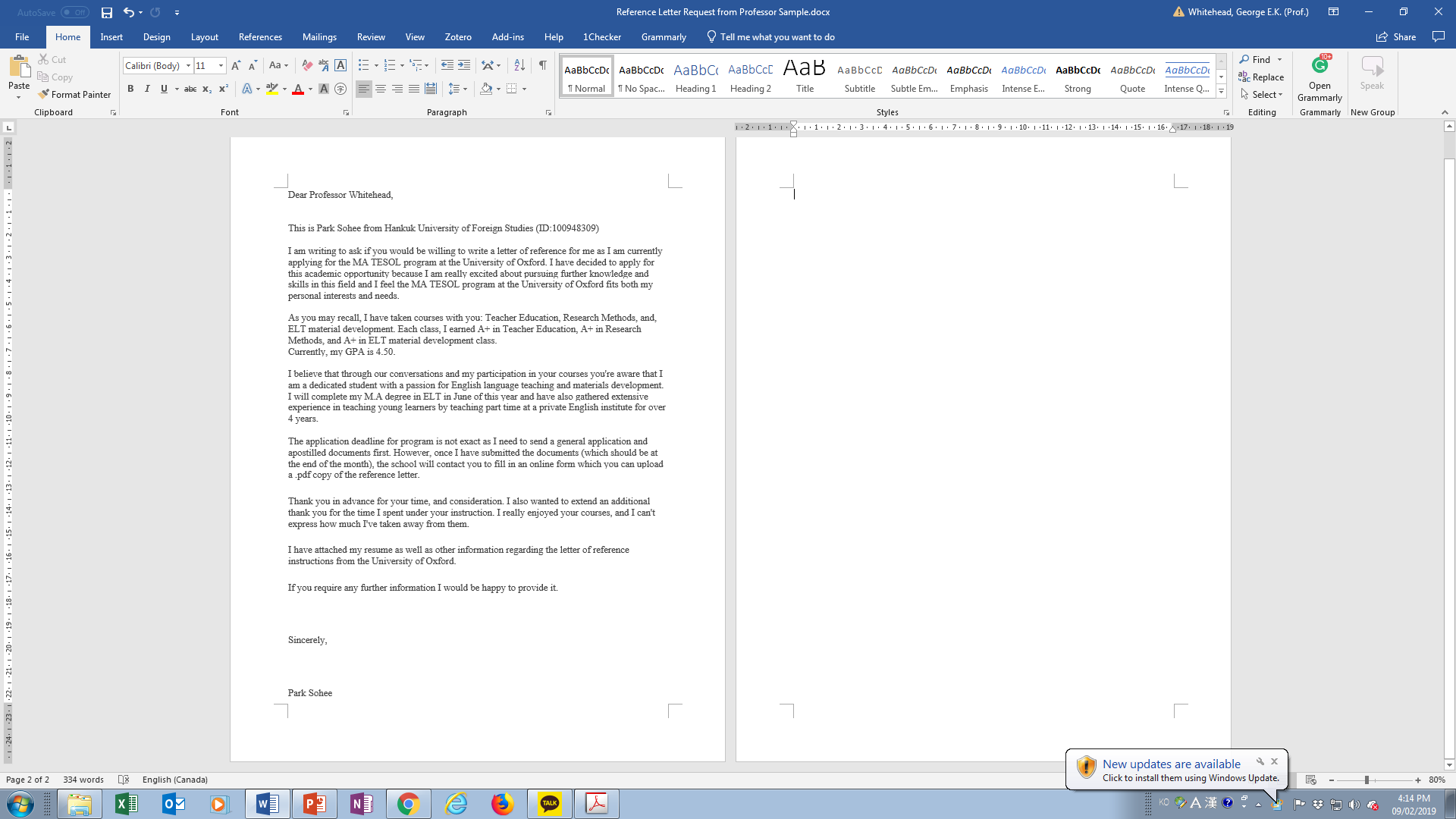 Sample letter
Task
Write a letter of reference request

You may simply change the info in the sample template I have provided

(You can not just leave it as it is and just change your name… )

If you do not have any idea what kind of program to apply for you can pretend you are applying for the PhD distance program at the University of Leicester

https://www2.le.ac.uk/research-degrees/phd/education/phd/distance-learning
Sample academic reference letters
Mr. Robert BannAdmissions OfficeUniversity of Oxford6 Mackie SquareOxford, UK
19 August 2022
Dear Mr. Bann
Reference for Lee Minsook
I have known Minsook from 2007-2011 in my capacity as Assistant Professor in the Graduate School of TESOL at the Hankuk University of Foreign Studies.
Ms. Lee attended classes which I taught from first year up until her final year which ended in June. She studied a range of modules which I taught, including Research Methods , ELT Materials Development, and Writing for Academic Purposes. She was always an active participant in all classes, often leading discussions and formulating interesting opinions and theories. When Minsook was asked to lead a seminar as part of her assessment, she had a confident manner and clear speaking voice and was able to disseminate difficult concepts in a way that ensured audience members could grasp them.
In my opinion, Ms. Lee has an array of personal and professional strengths. She demonstrated excellent organizational skills, always handing in her well-written work on time or early. Her ability to lead successfully was shown each time she volunteered to be team leader of a research group and she was able to solve any problems encountered quickly and effectively while listening to others. She is a friendly individual who is bright and motivated and always willing to learn and develop.
In conclusion, I would highly recommend Minsook for the MA TESOL program at the University of Oxford. If her performance at HUFS is an indication of how she would perform in the your program, I believe she will be a very positive addition.
Yours sincerely
 
George E.K. Whitehead
Assistant Professor
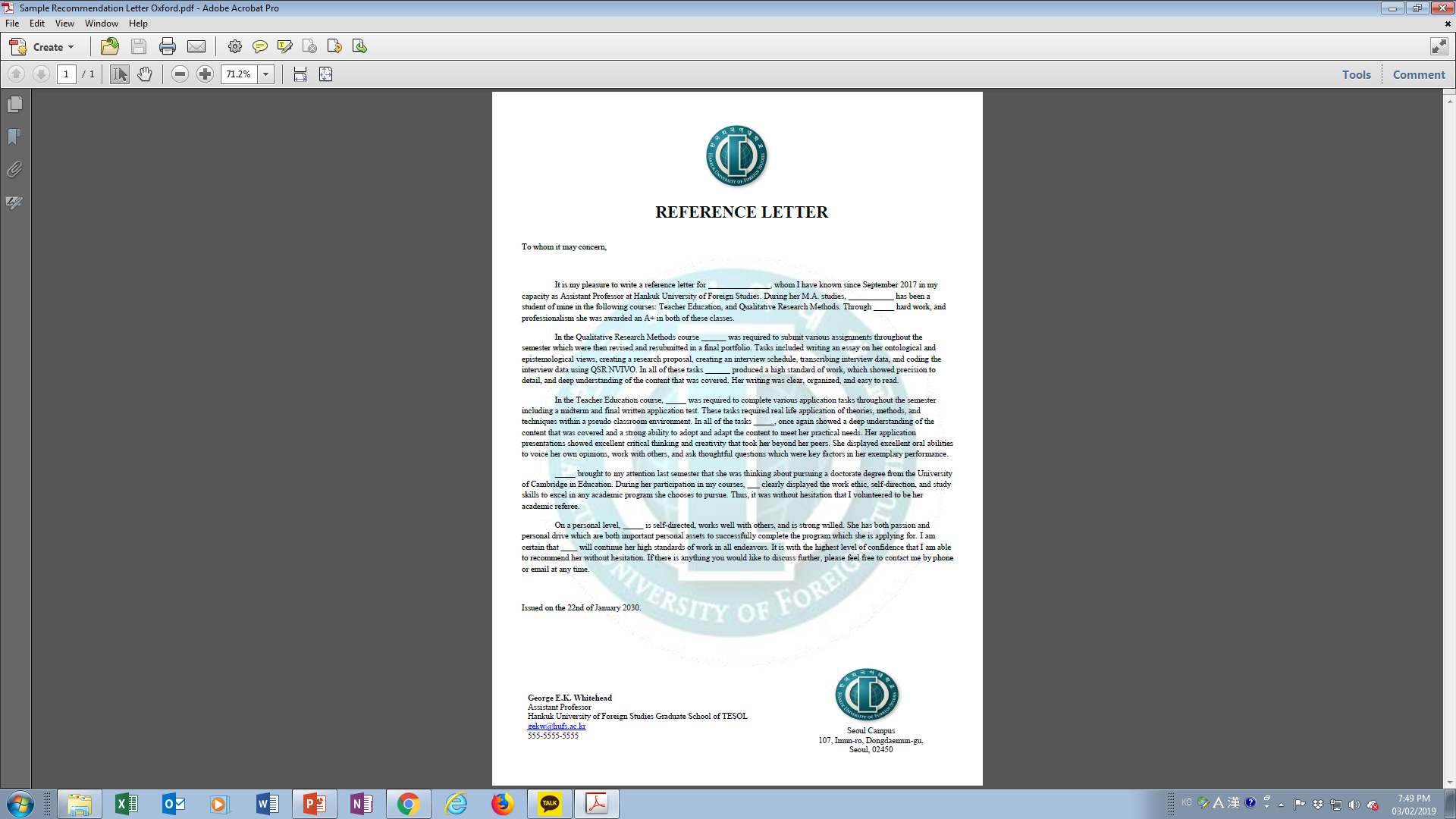 Sample letter
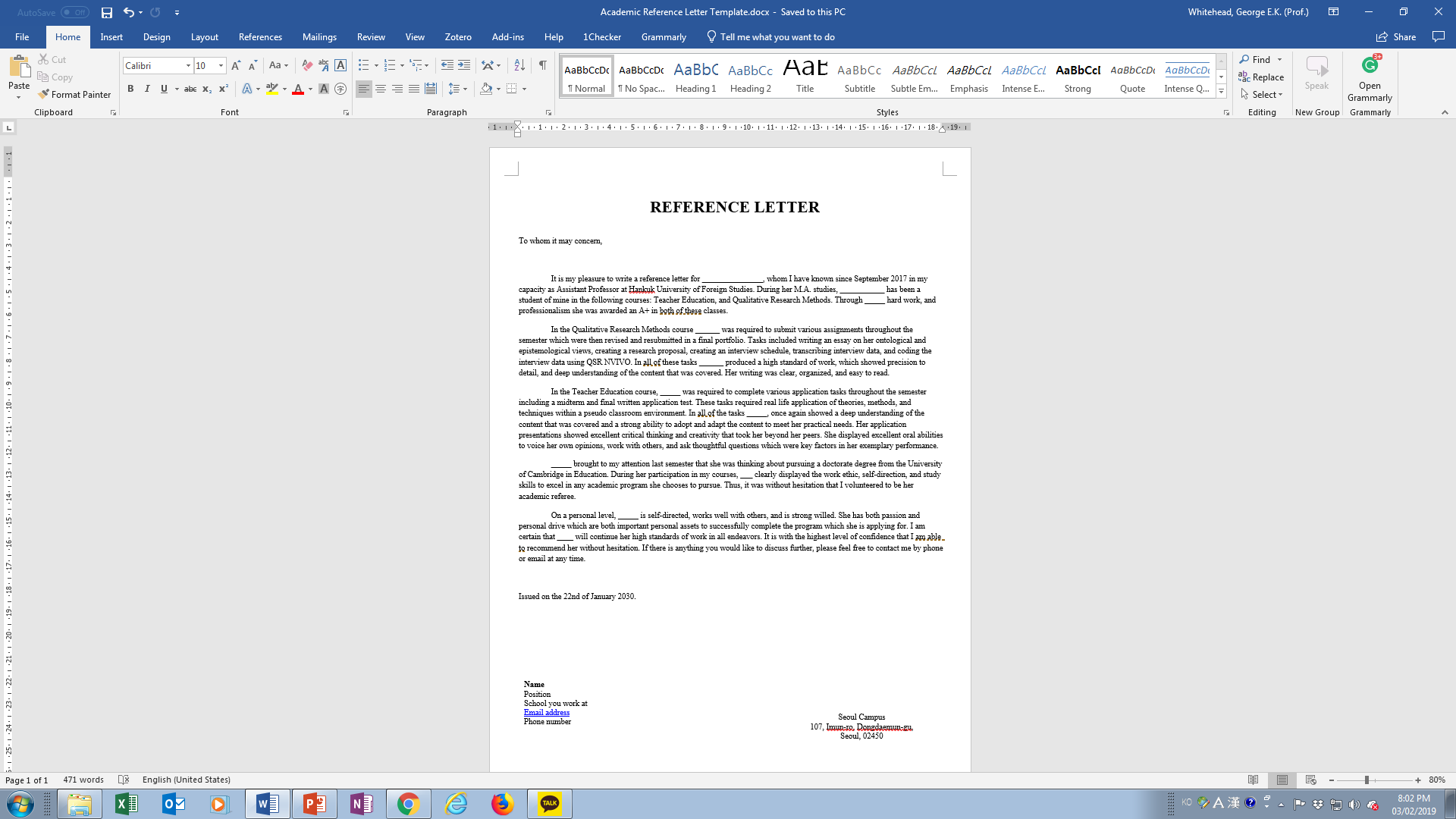 Working with the template
Header

Watermark

(Design tab, Watermark, Custom)
Job Reference letter
Applying for a job
If you are applying for a job you may be required to provide reference letters that outline why you would be a good choice for the position.
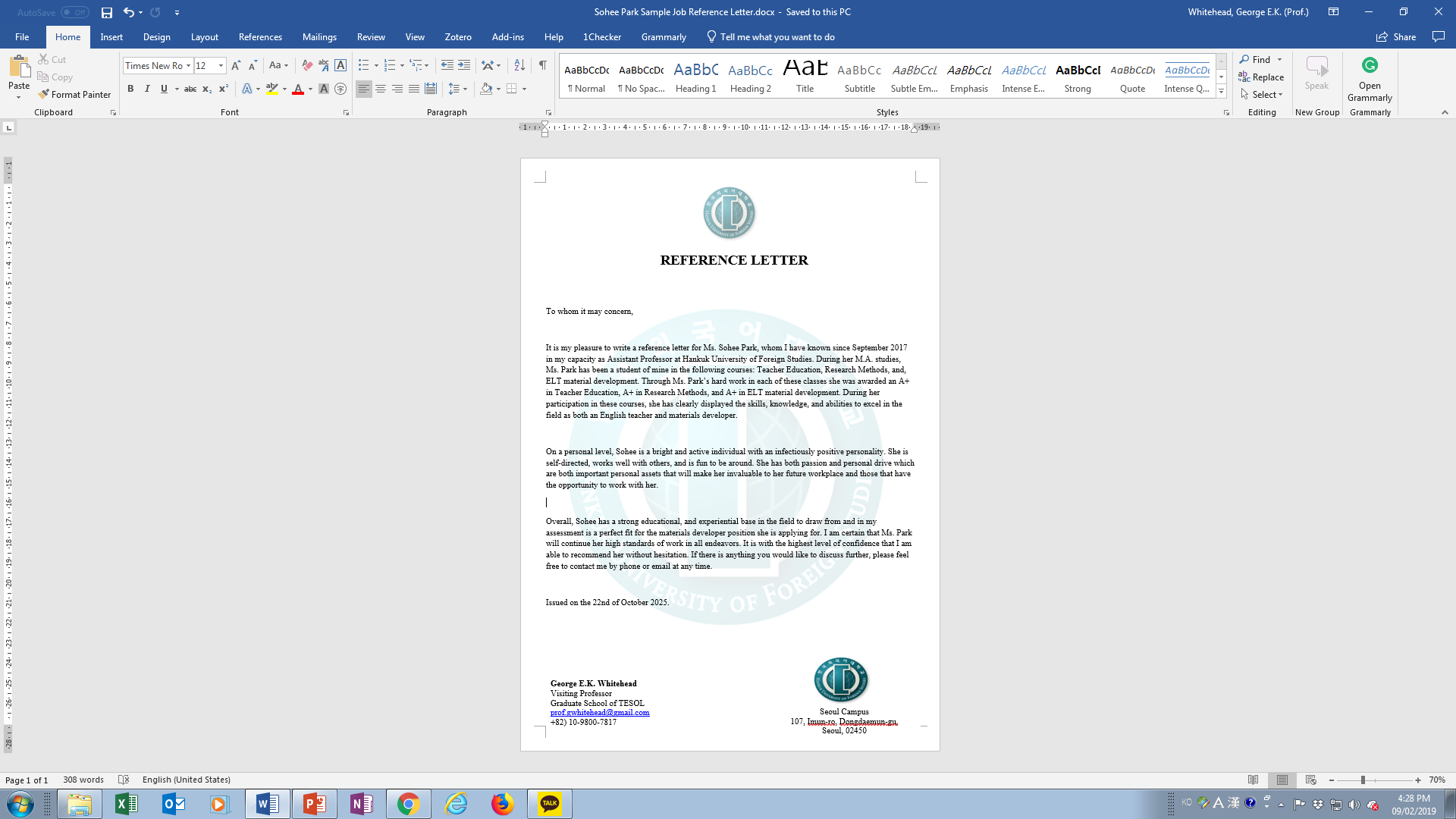 Sample Letter
Helpful resources for word and phrasing
Download the following from my website as resources 

Descriptive words for letters of recommendation

Useful words and phrases for reference letters
Task (Options)
Role-play – you are acting as the academic reference (Teacher, Professor, Tutor, Supervisor etc.)… If you want to you can pretend you writing from my perspective 

Write an academic reference or Job reference for yourself

Write an academic reference letter or Job reference letter for one of your classmates that you know well